МБОУ «Сосновская СОШ»
«Организация работы профильных инженерных классов»
Учитель физики и информатикиБедарев Евгений Николаевич
1
Заголовок
ФОТО
развитие технического творчества учащихся
повышение престижа инженерно-технических специальностей
привлечение детей и молодежи в научно-техническую сферу деятельности
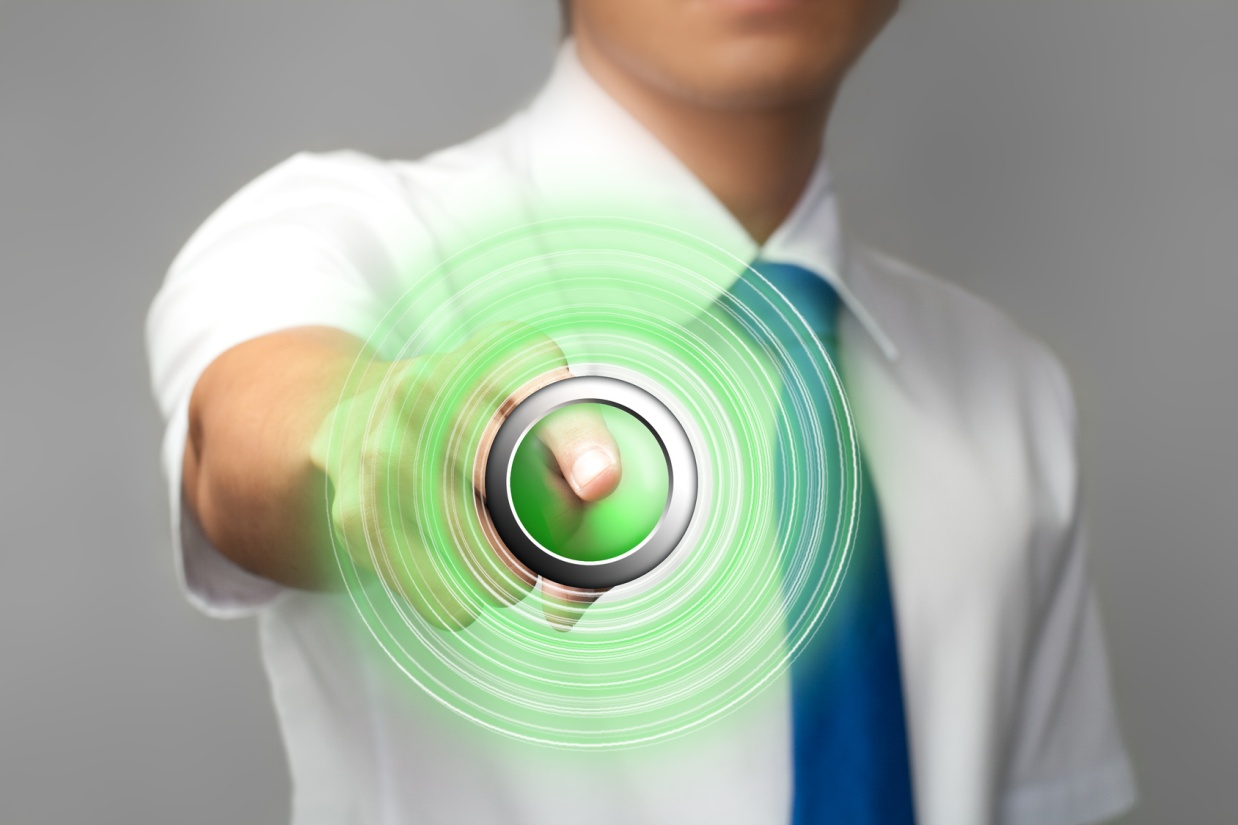 2
6 класс – инженерный!
факультативный курс «Scratch» 
(1 час в неделю)
внеурочная деятельность «Юный инженер»
(2 ч в неделю)
ФОТО
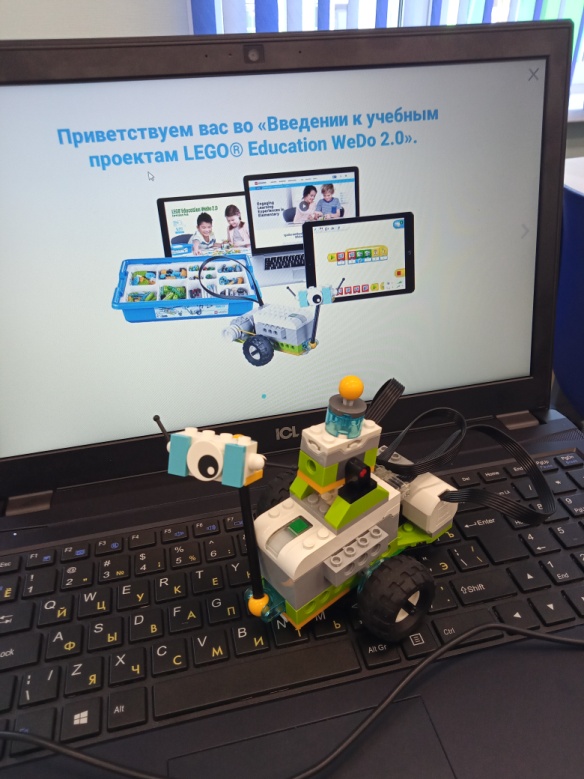 3
«Scratch»
ФОТО
Направлен
Программирование.
Разработка игр.
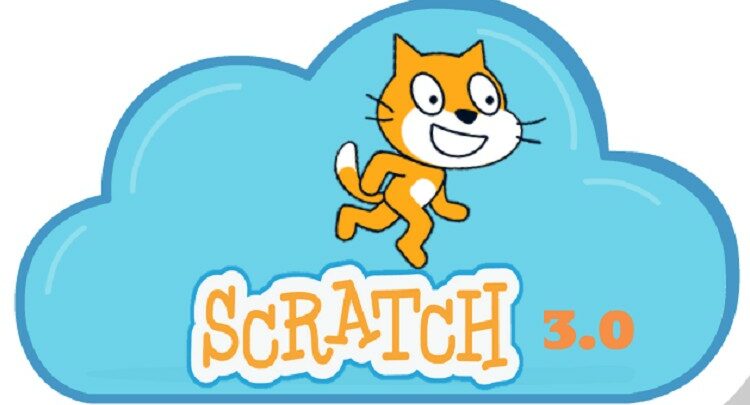 4
Модуль «Scratch»
ФОТО
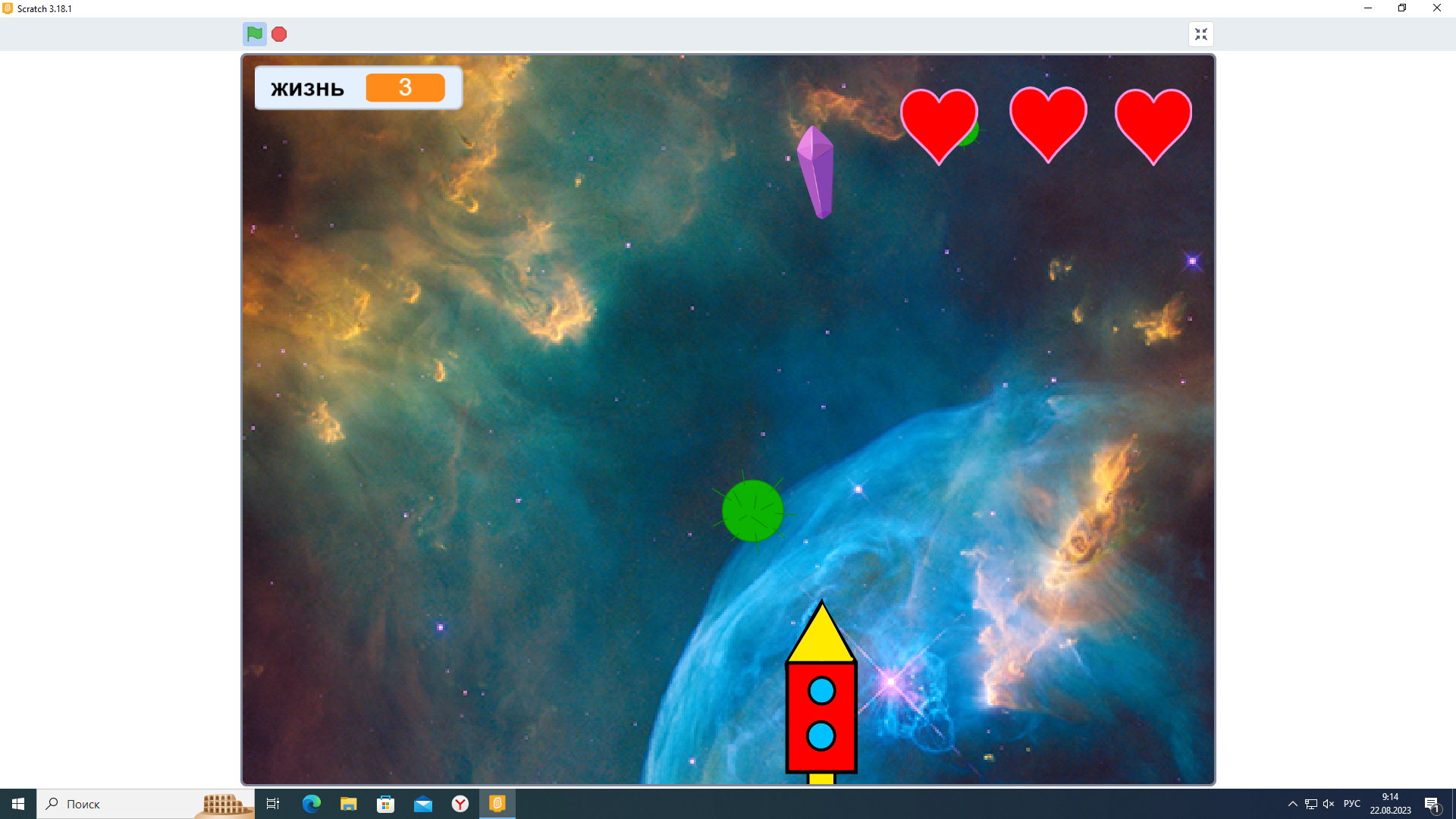 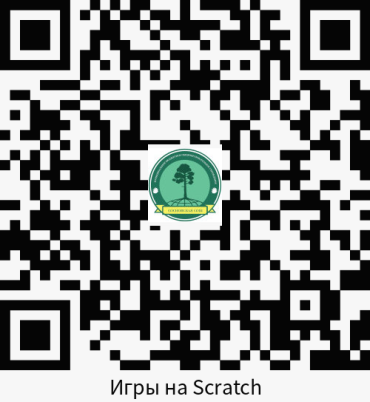 ФОТО
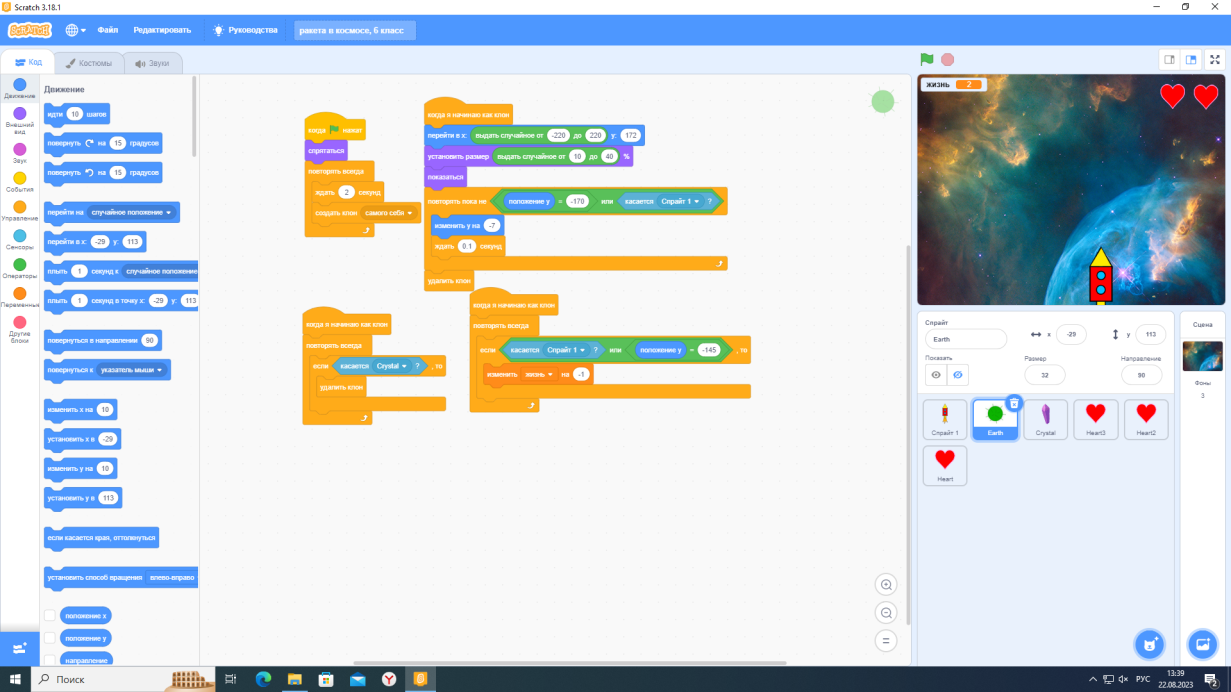 5
«Юный инженер»
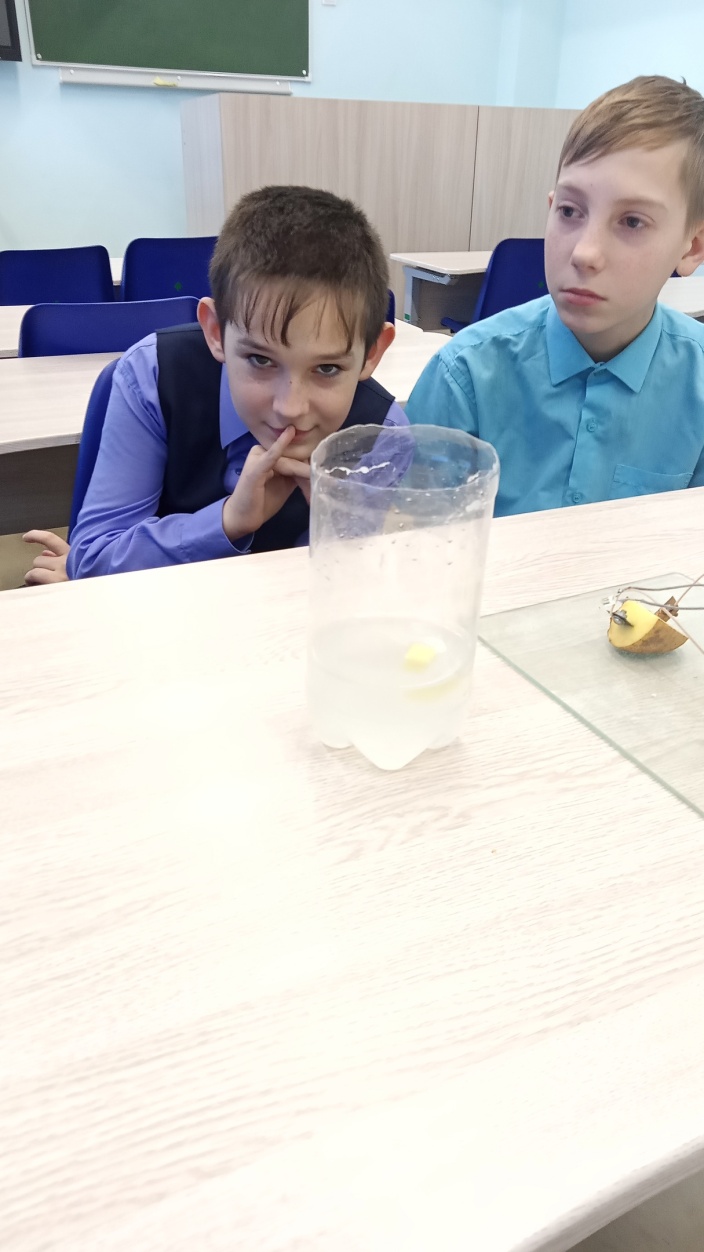 ФОТО
Направлена на формирование у детей:
Навыков конструирования роботов.
Программирования.
Работы с цифровой лабораторией и датчиками.

Знакомила:
 С основными физическими понятиями и законами.
6
Материально-техническое обеспечение
Конструкторы по робототехнике:
 
LEGO Wedo 2.0 и LEGO Education EV3. 
Набор «Возобновляемые источники энергии». 
Цифровая лаборатория «Верньер» с различными датчиками. 
Мобильный класс.
Программа Scratch.
7
Модуль «Лего-конструирование»
ФОТО
ФОТО
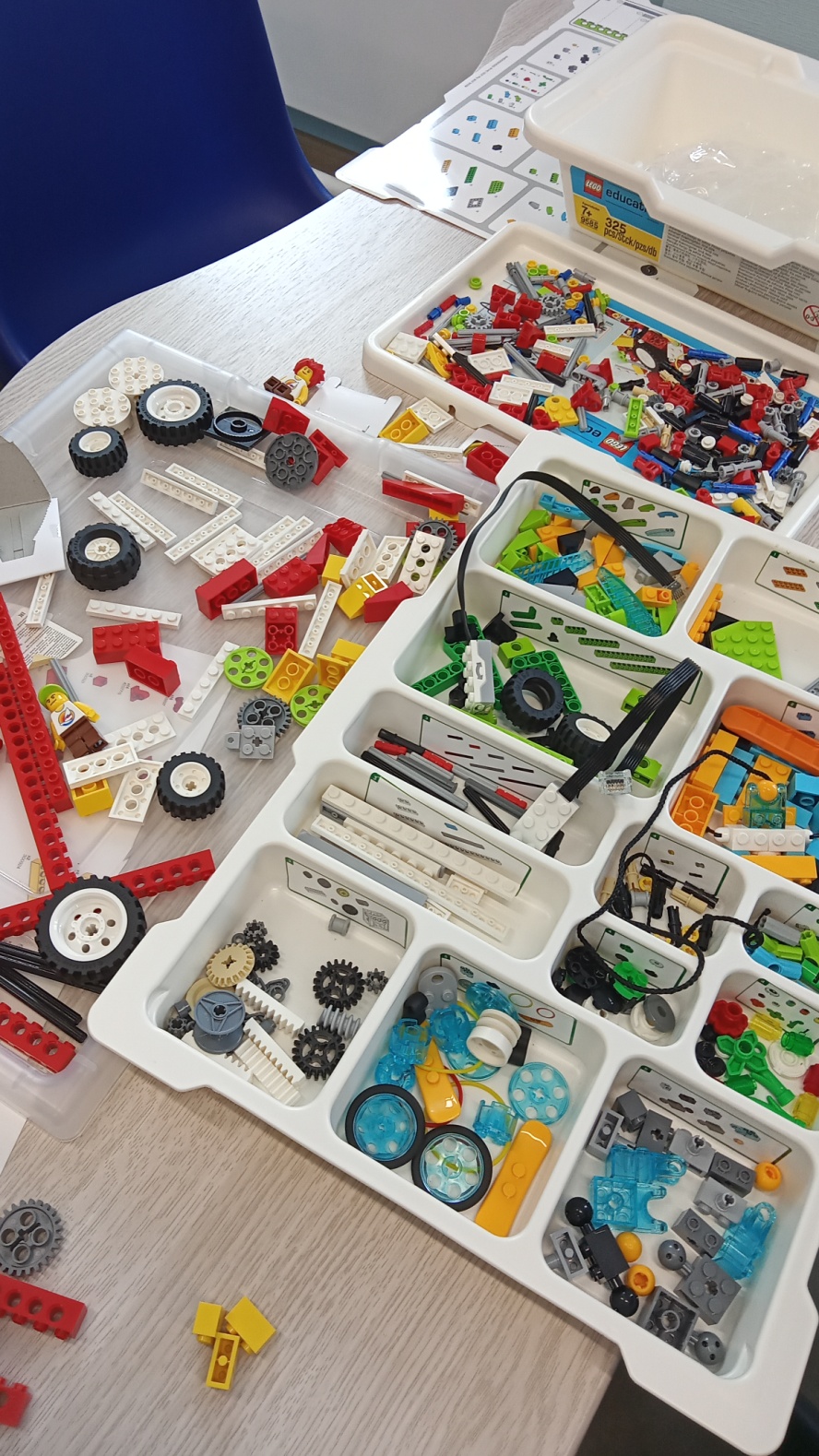 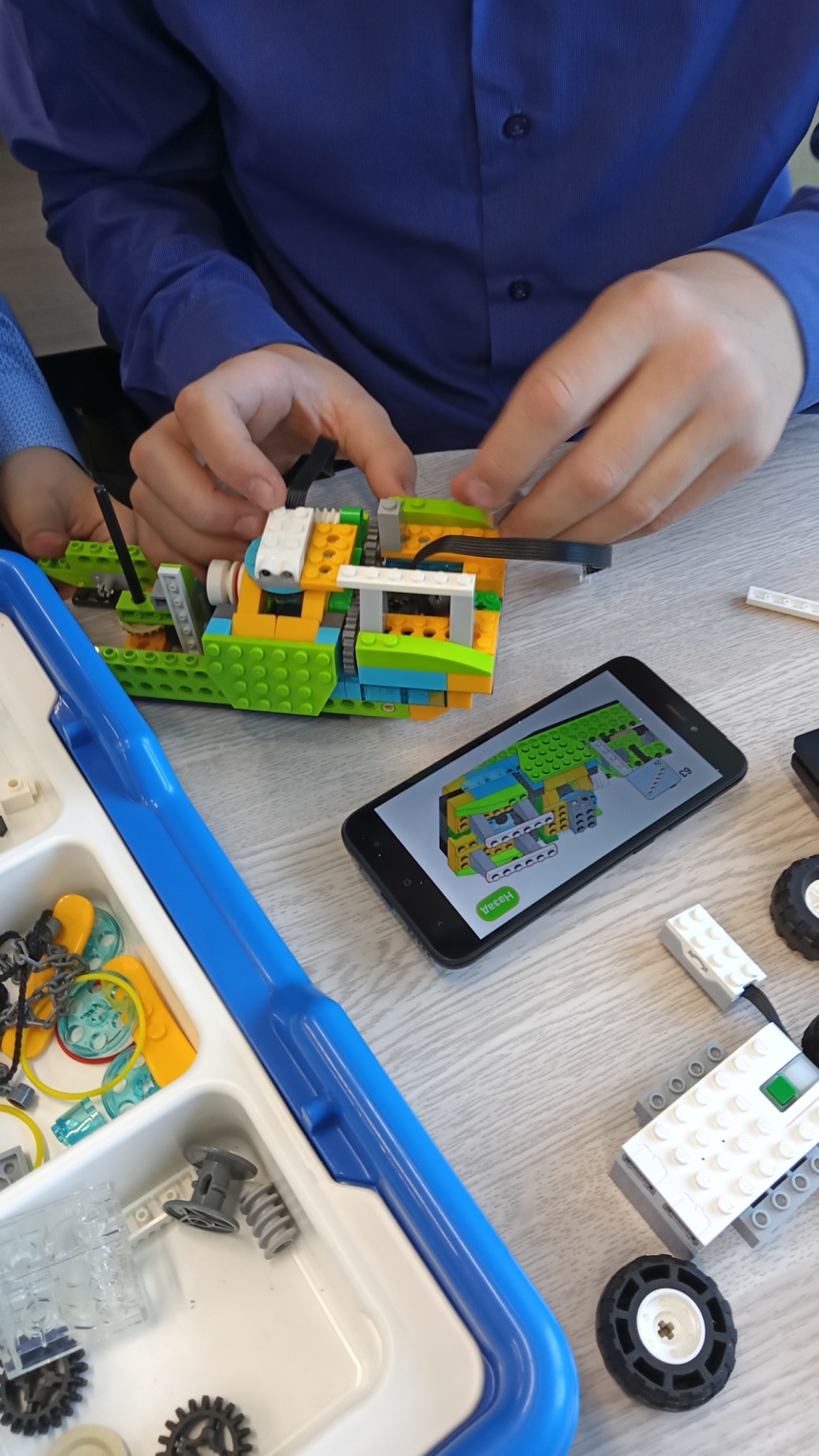 8
Модуль «Лего-конструирование»
ФОТО
ФОТО
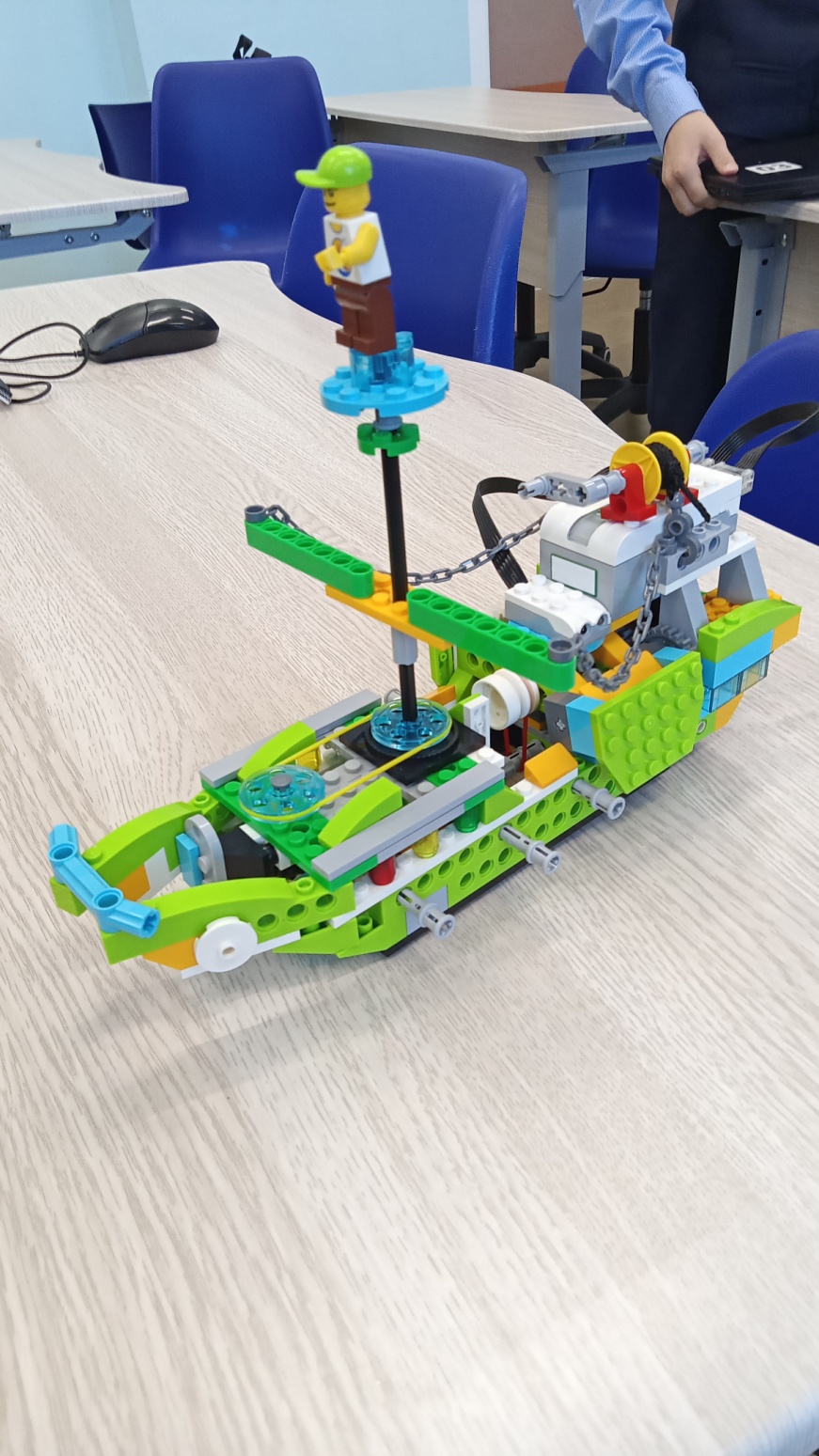 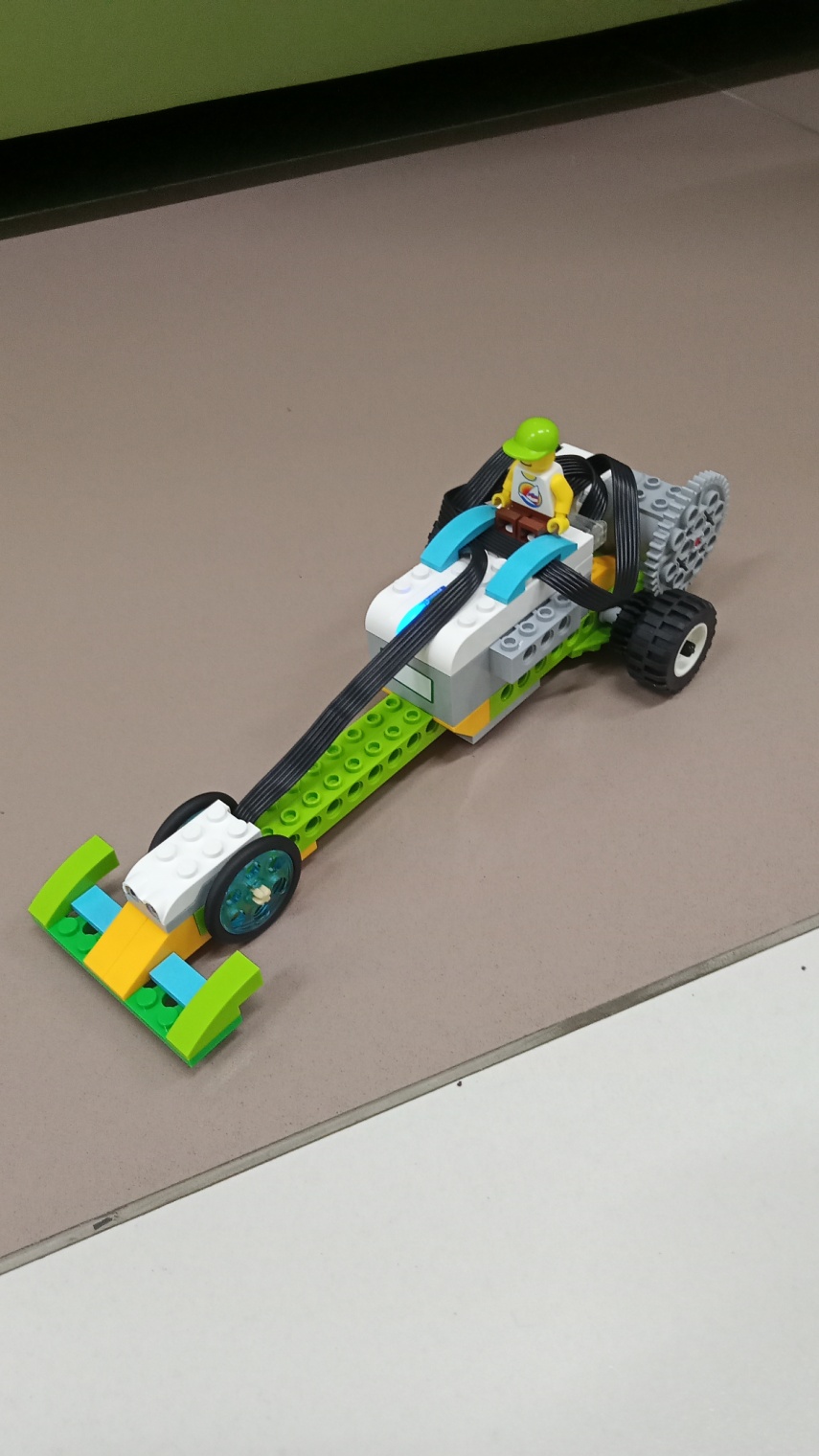 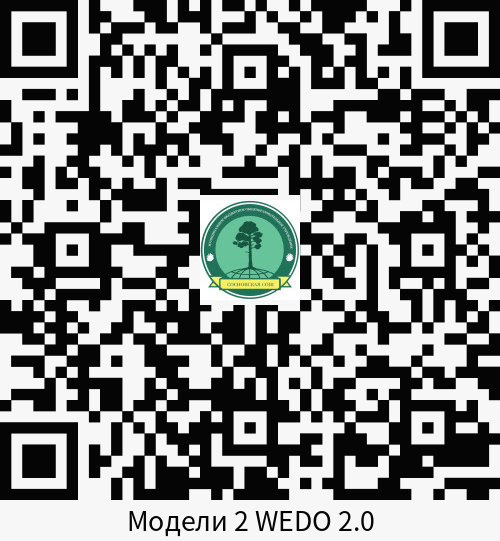 9
Модуль «Лего-конструирование»
ФОТО
ФОТО
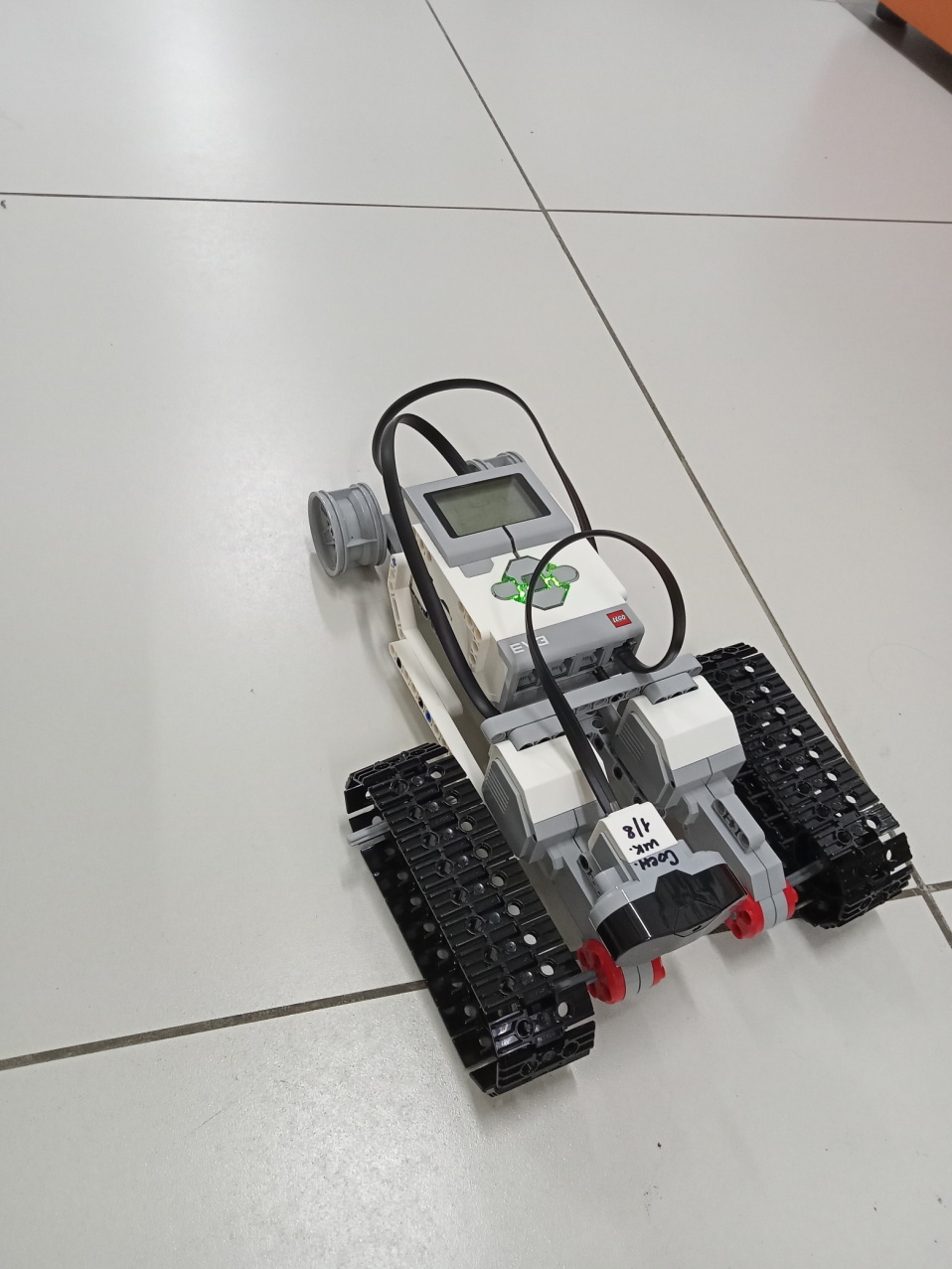 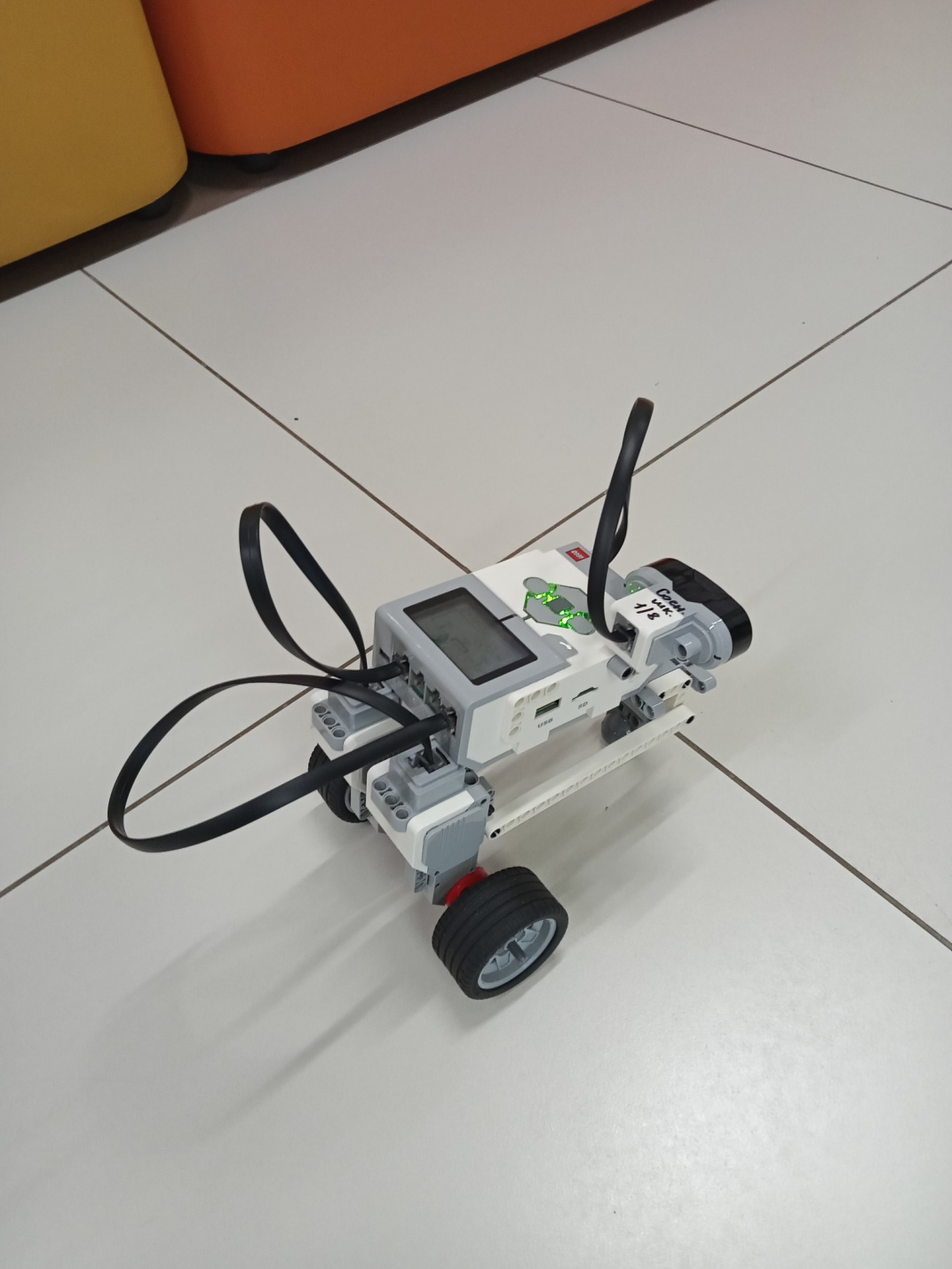 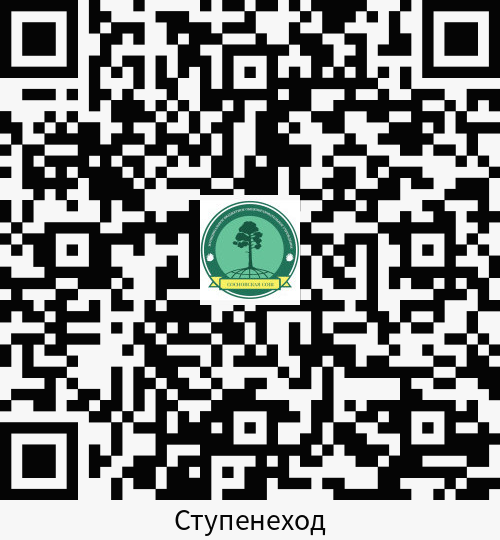 10
Модуль «Экспериментальная физика»
ФОТО
ФОТО
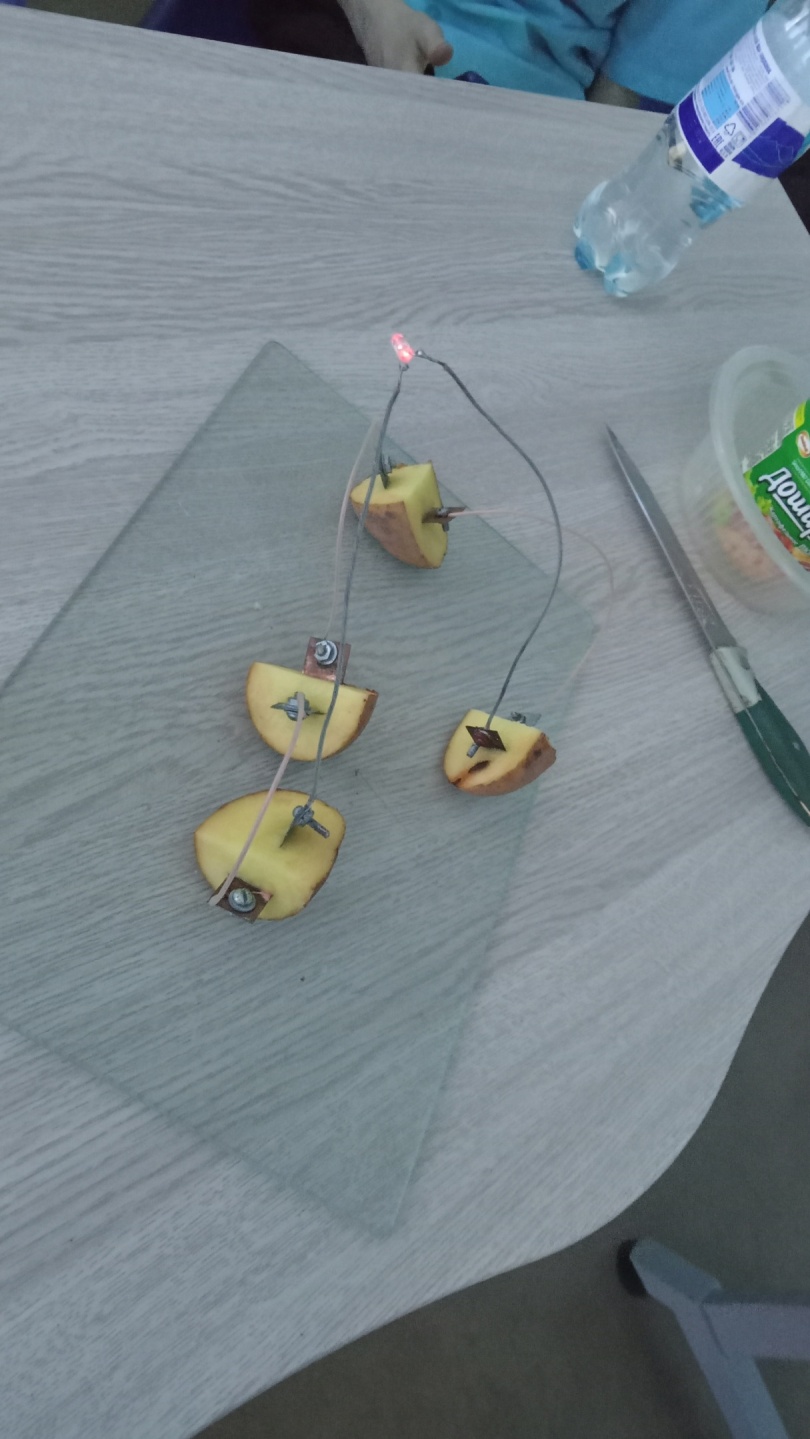 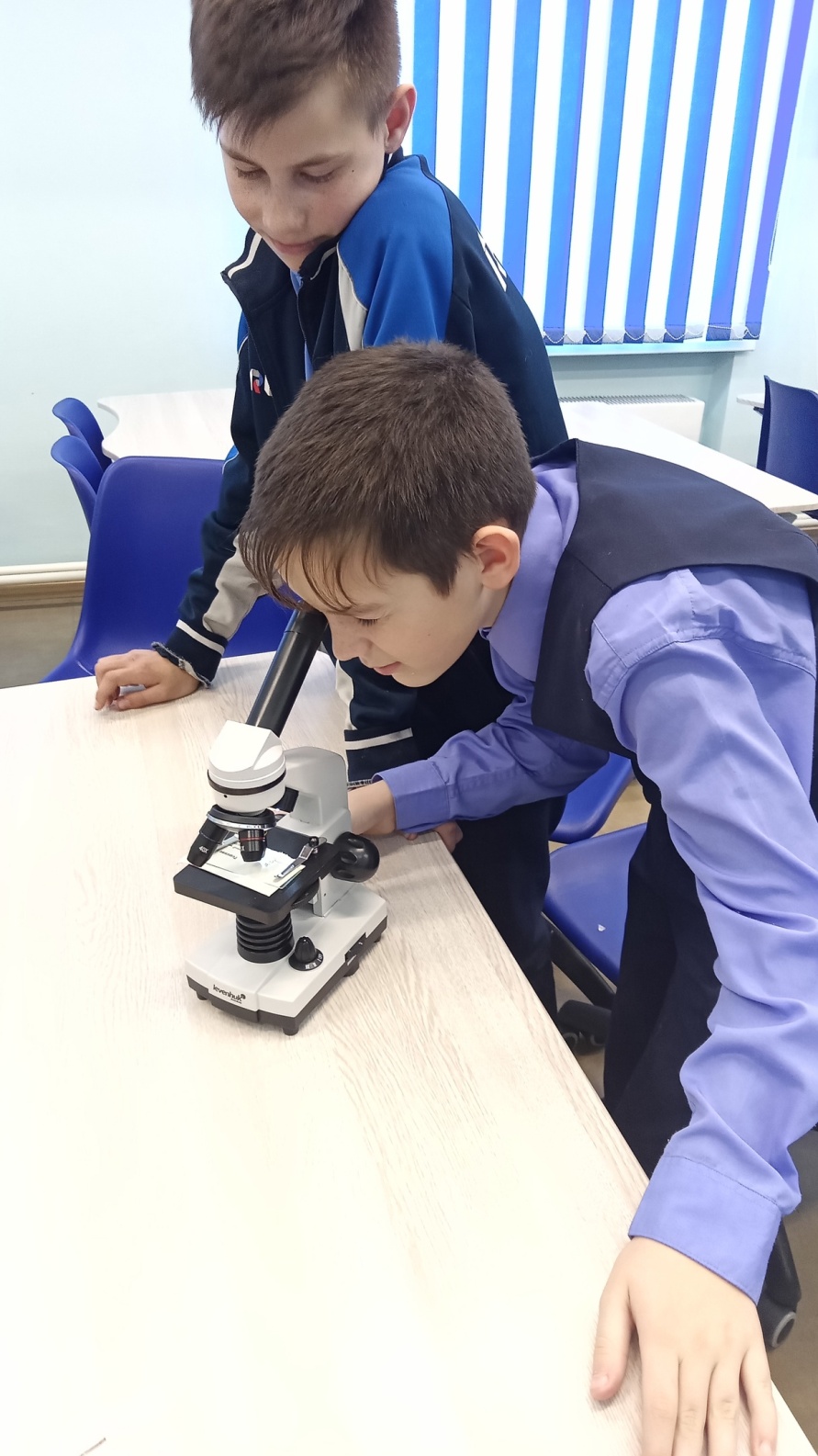 11
Модуль «Экспериментальная физика»
ФОТО
ФОТО
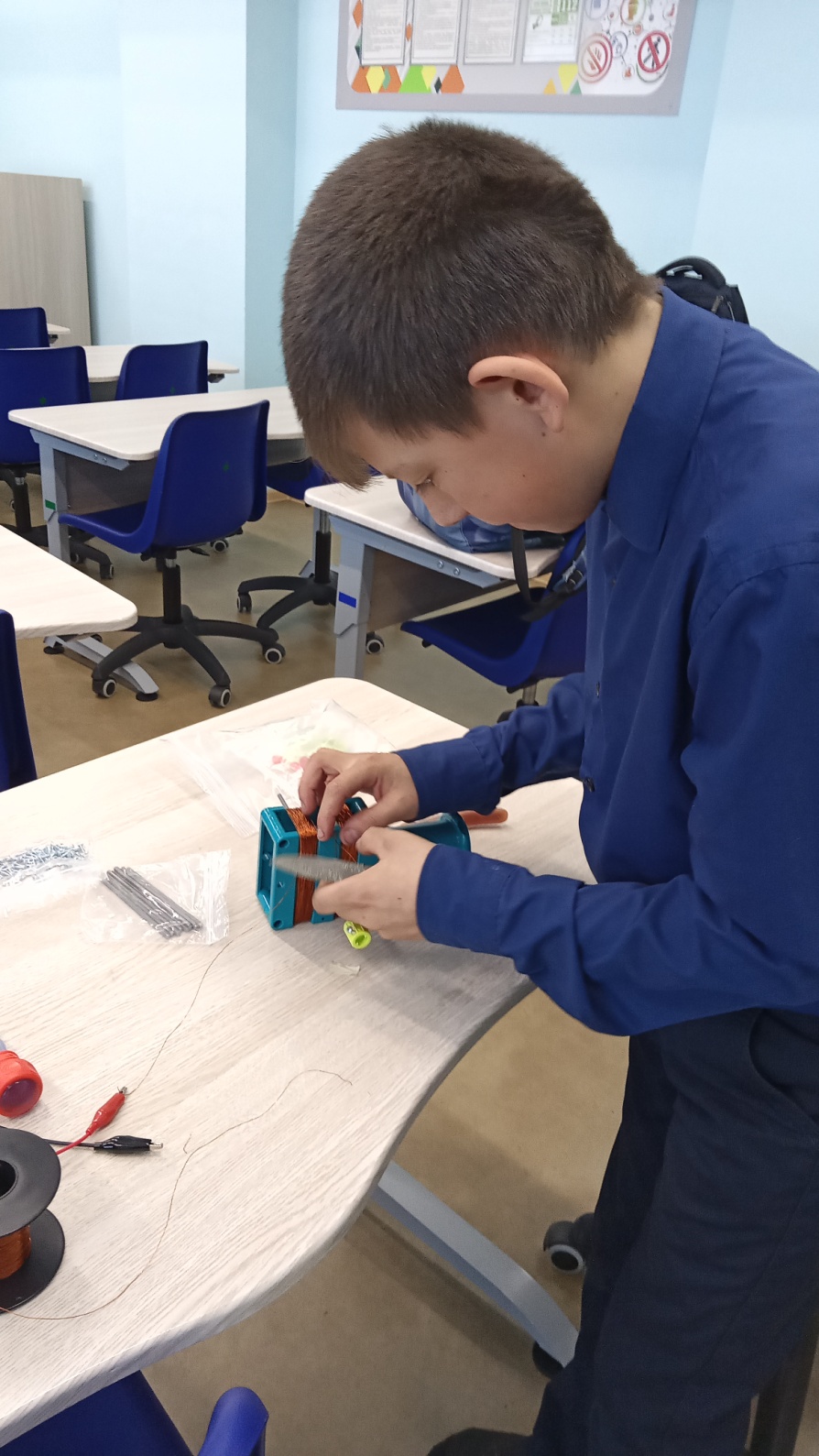 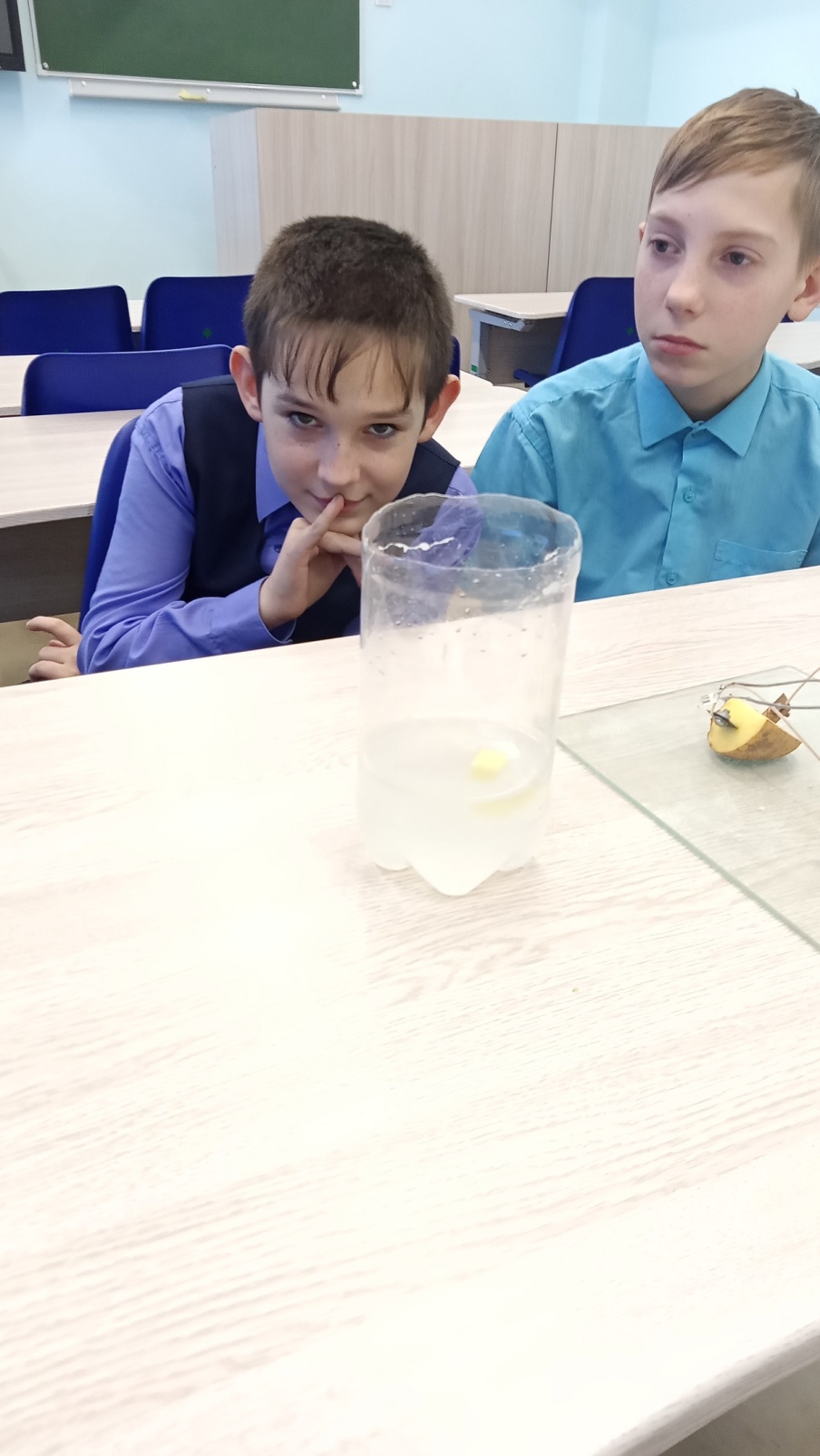 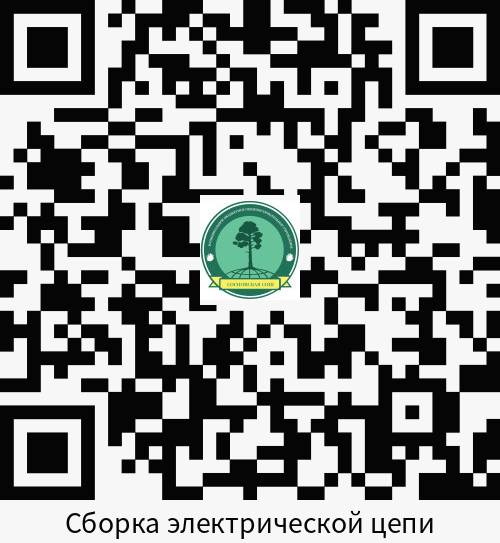 12
Приглашаем к сотрудничеству
ФОТО
МБОУ «Сосновская СОШ»
Сайт: https://sc-sosnovskaya.uogr.ru/
E-mail: sosnovka_school@bk.ru


Бедарев Е. Н.учитель физики и информатики
E-mail: bedarev.en@gmail.com
ВК https://vk.com/id422134207
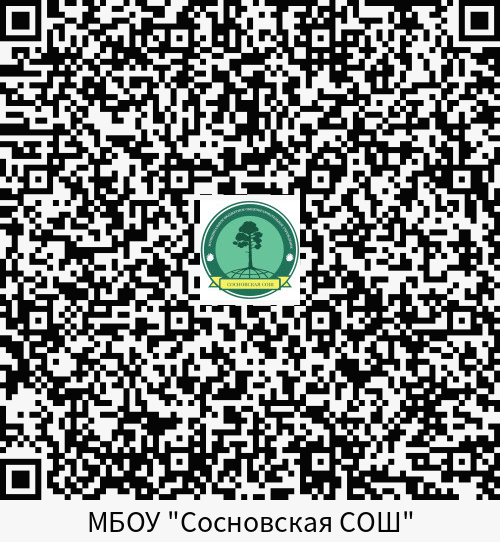 13